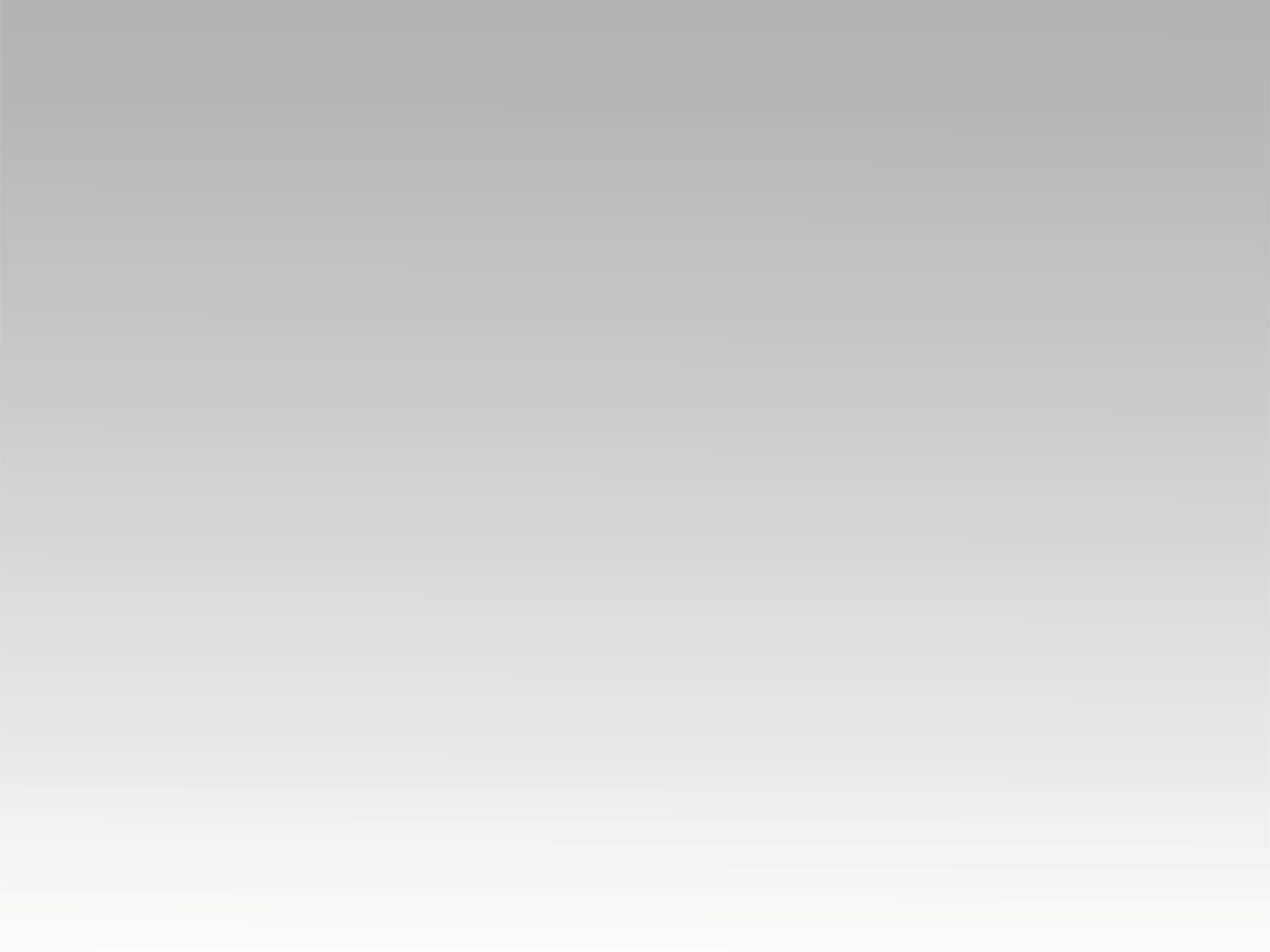 ترنيمة 
عندما عيني
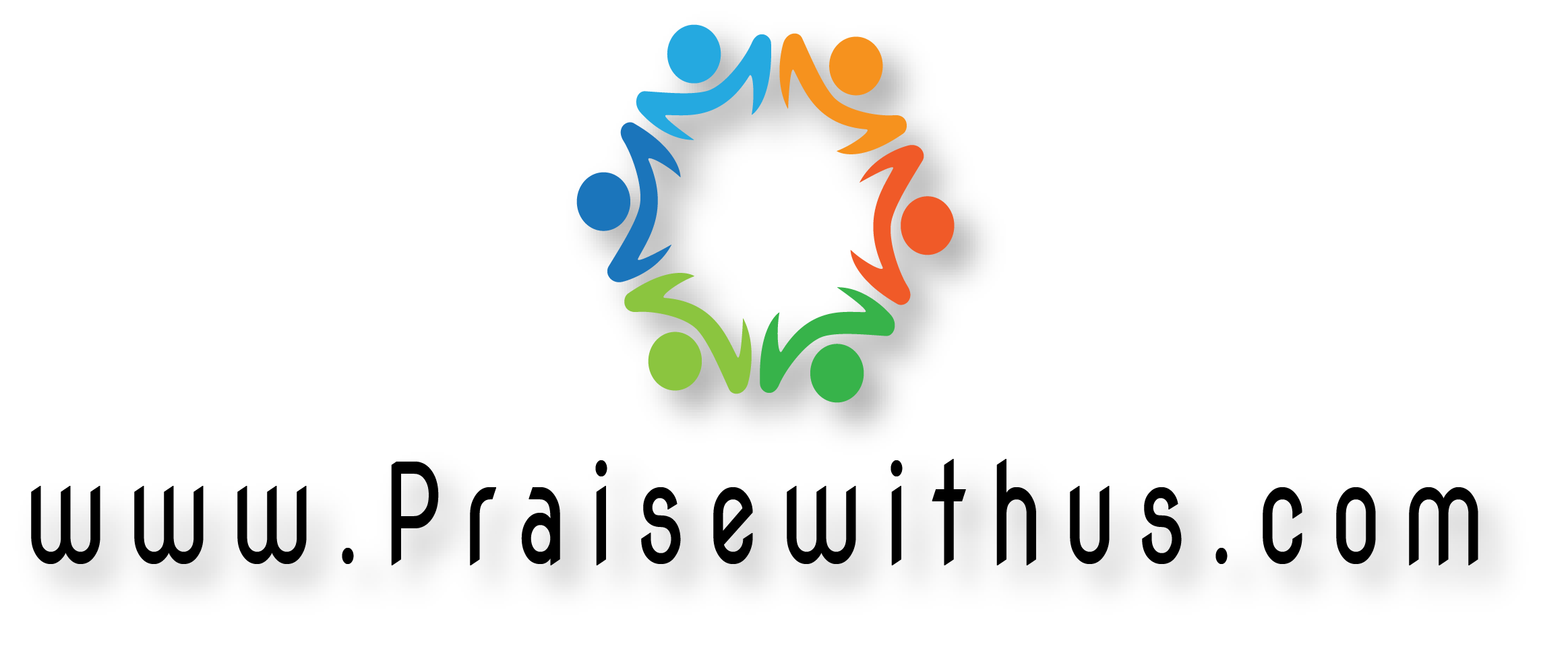 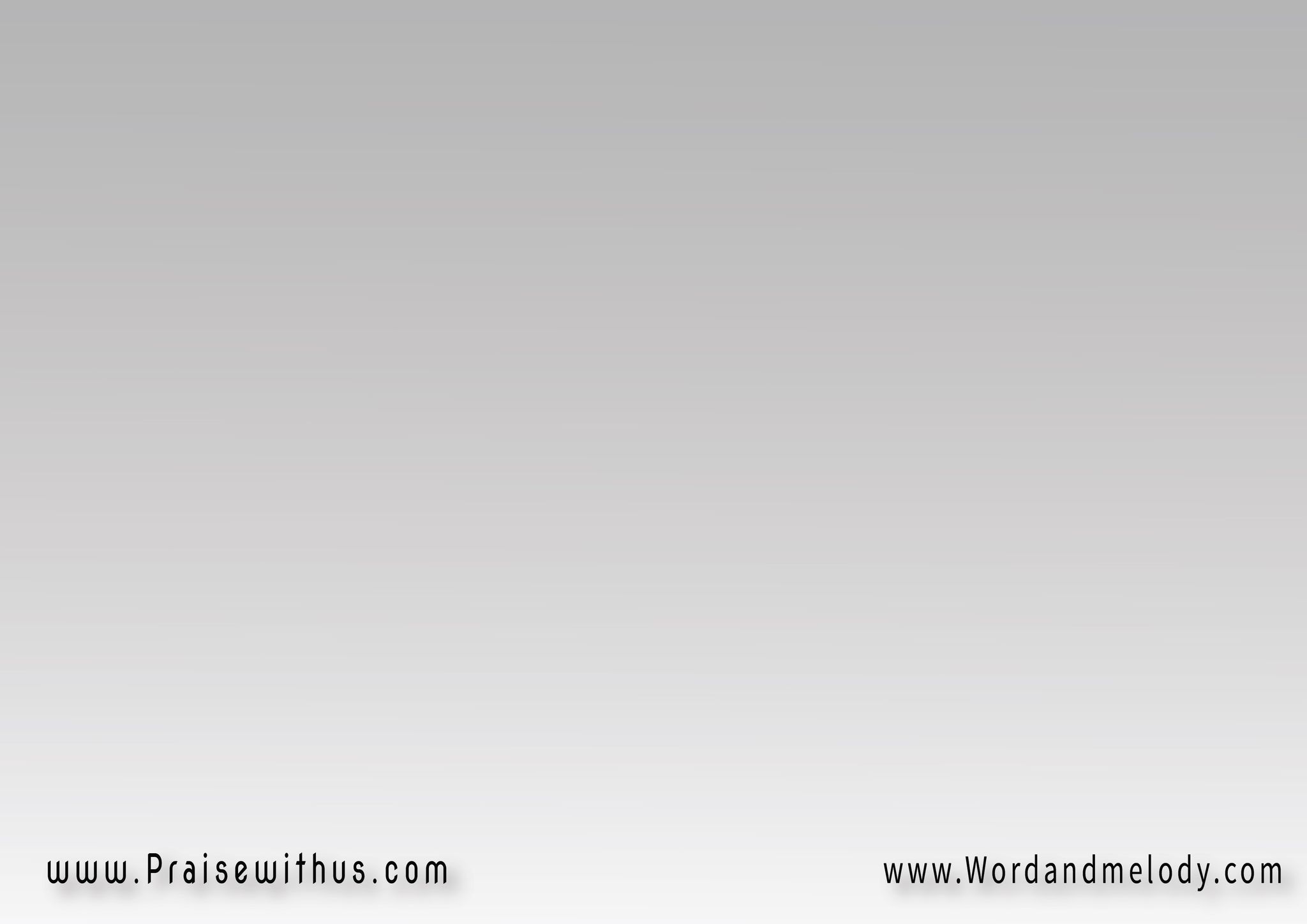 عندما عيني
تنظر الـربَ
عندما قلبي
يــــــــلمسه
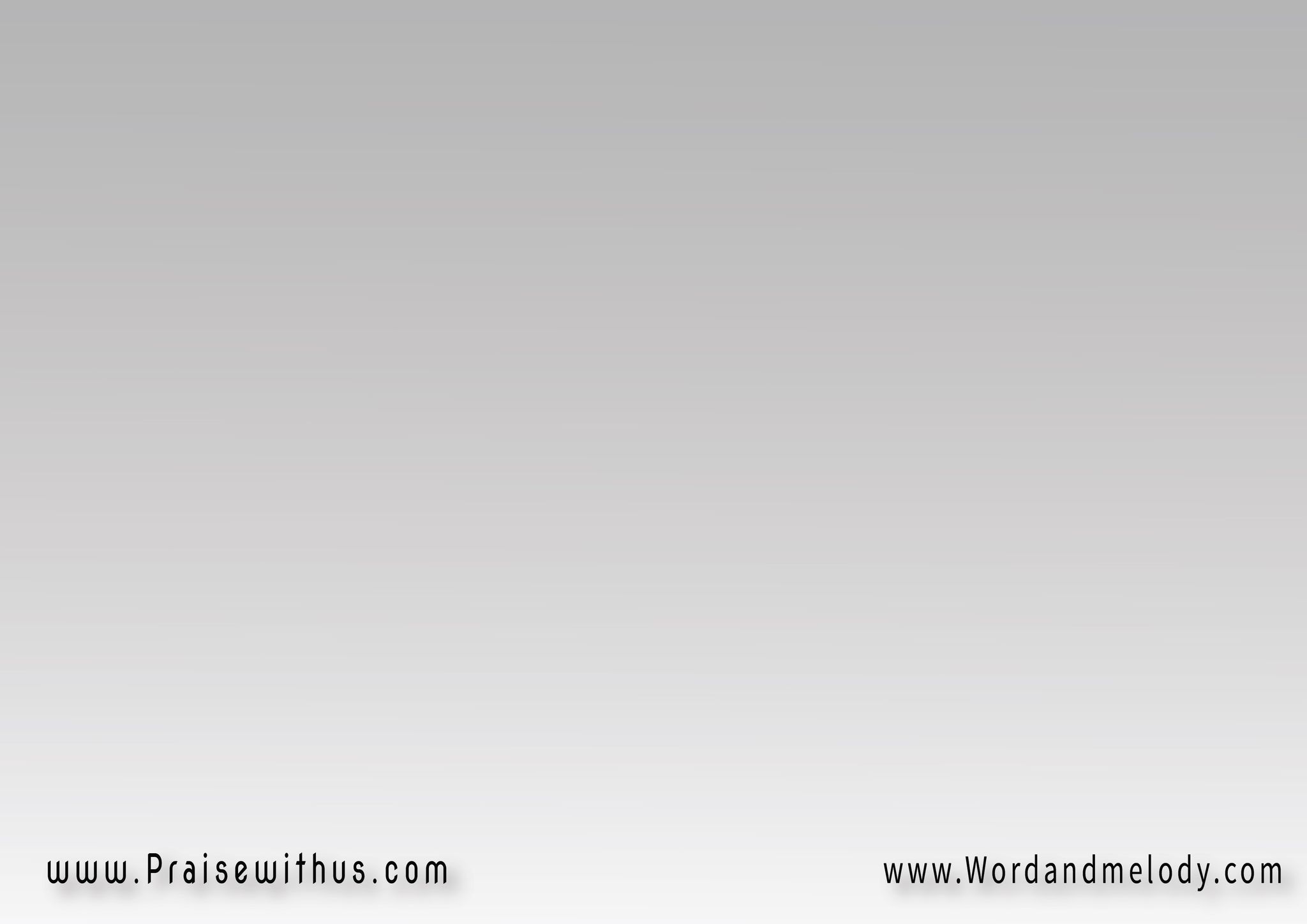 عندما نفسي
تطلبُ الــربَ
تبحـــث عنه
فتجــــــــــده
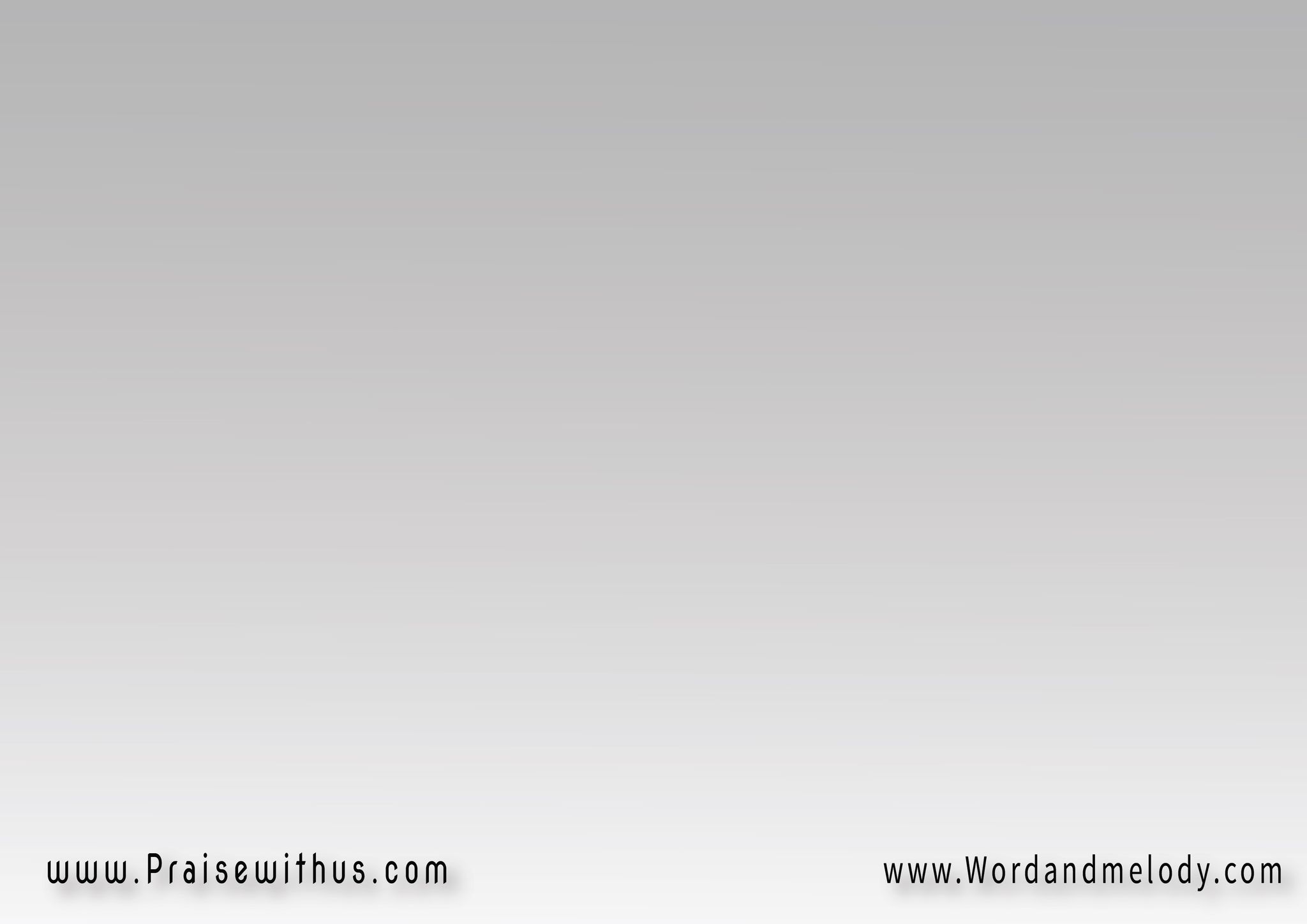 يسقطَ قَيـــــــــدِي
مِن يَــــــــــــــدايَّ
تسقـــــــط قشــور
من عـينـــــــــــاي
فلا أنظر إلى سواه
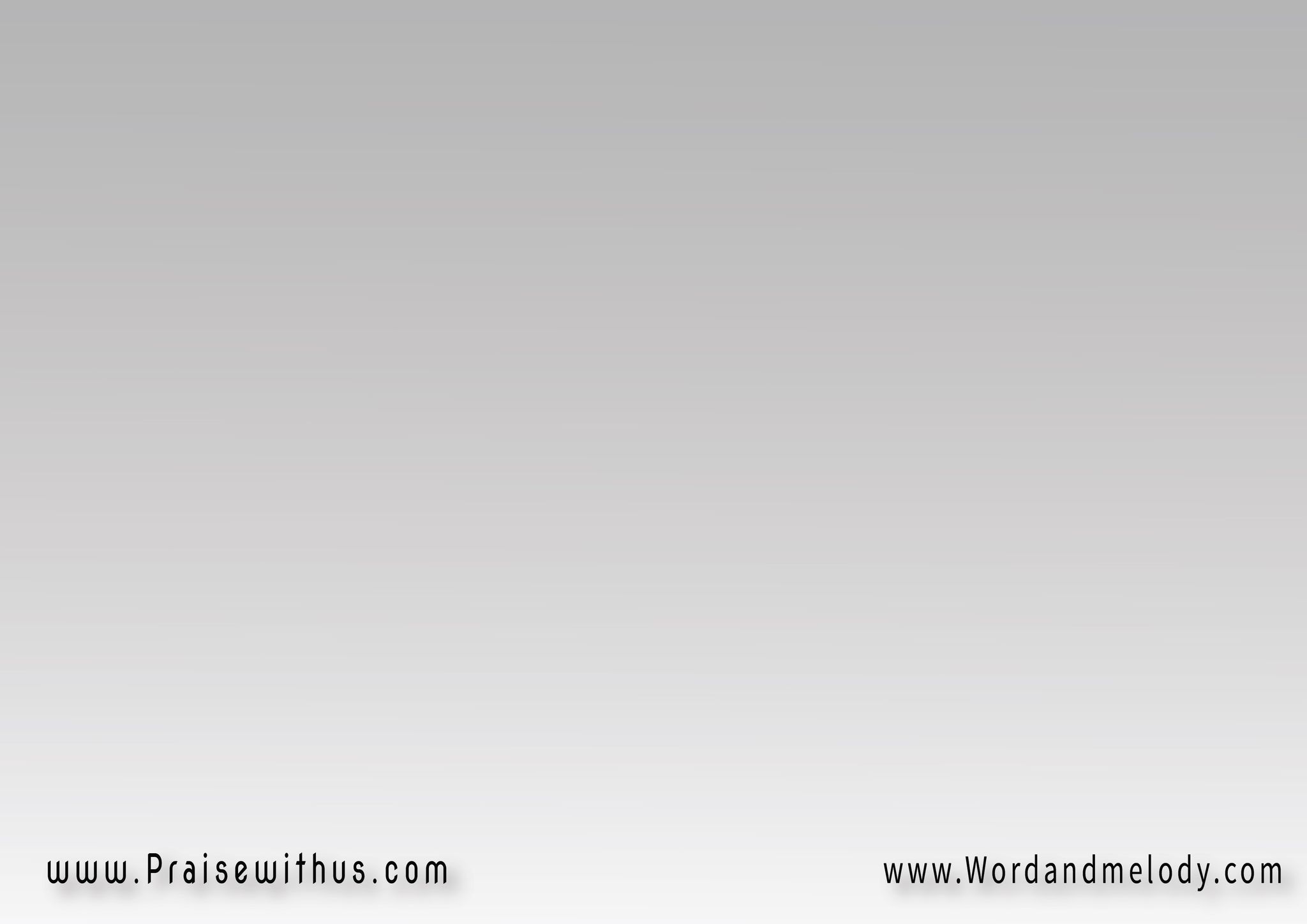 أمشـــي بــــــه
علىَ مرتفعاتي
وصحـــــــرائي
تمتـلىء مـــــــاء
تهتــــف نفسي
مــــــا أبهـــــاه
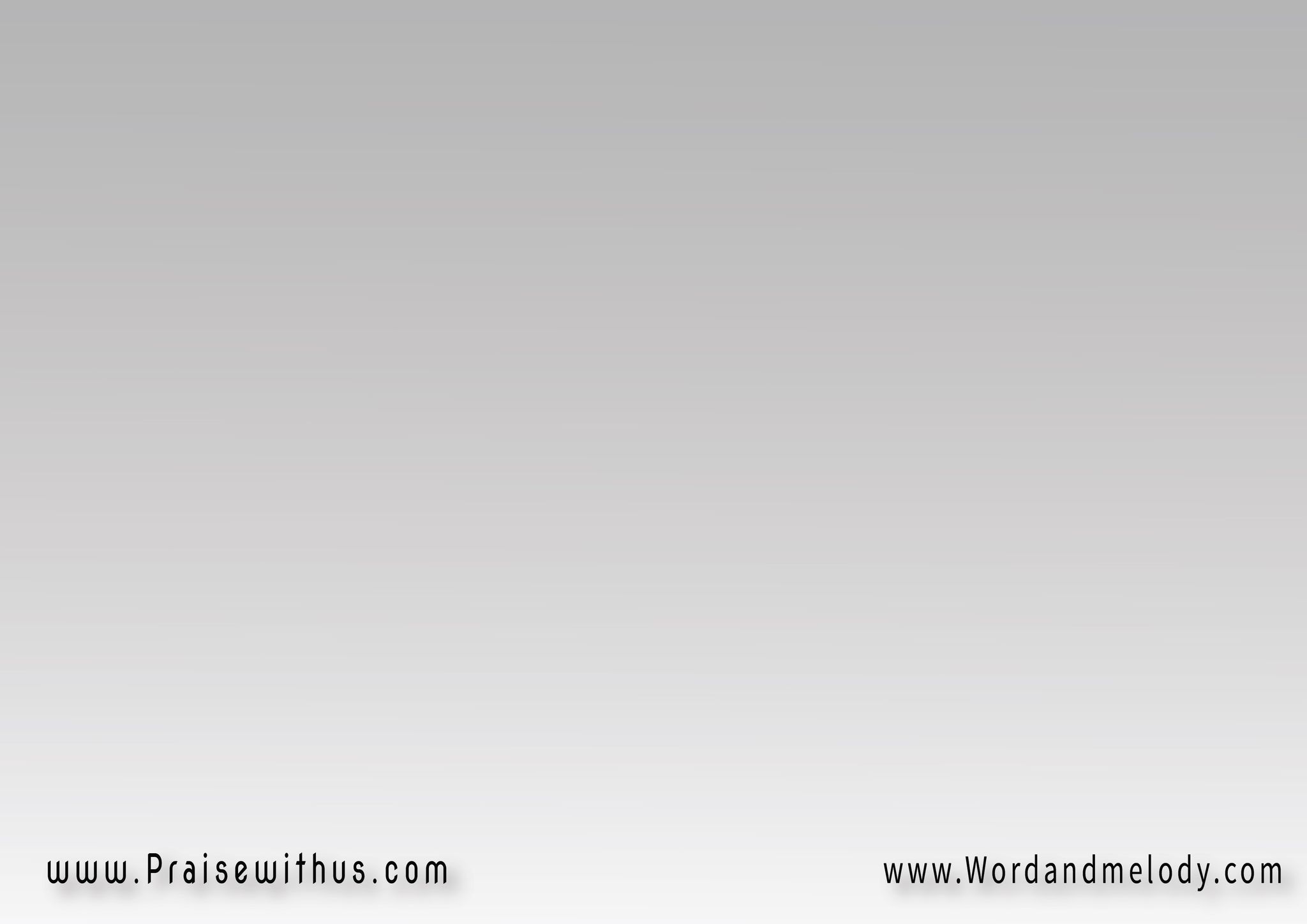 هو الصخرُ الكامل صينعَهُ
أعطوا العَظَمَةَ لإلهنا
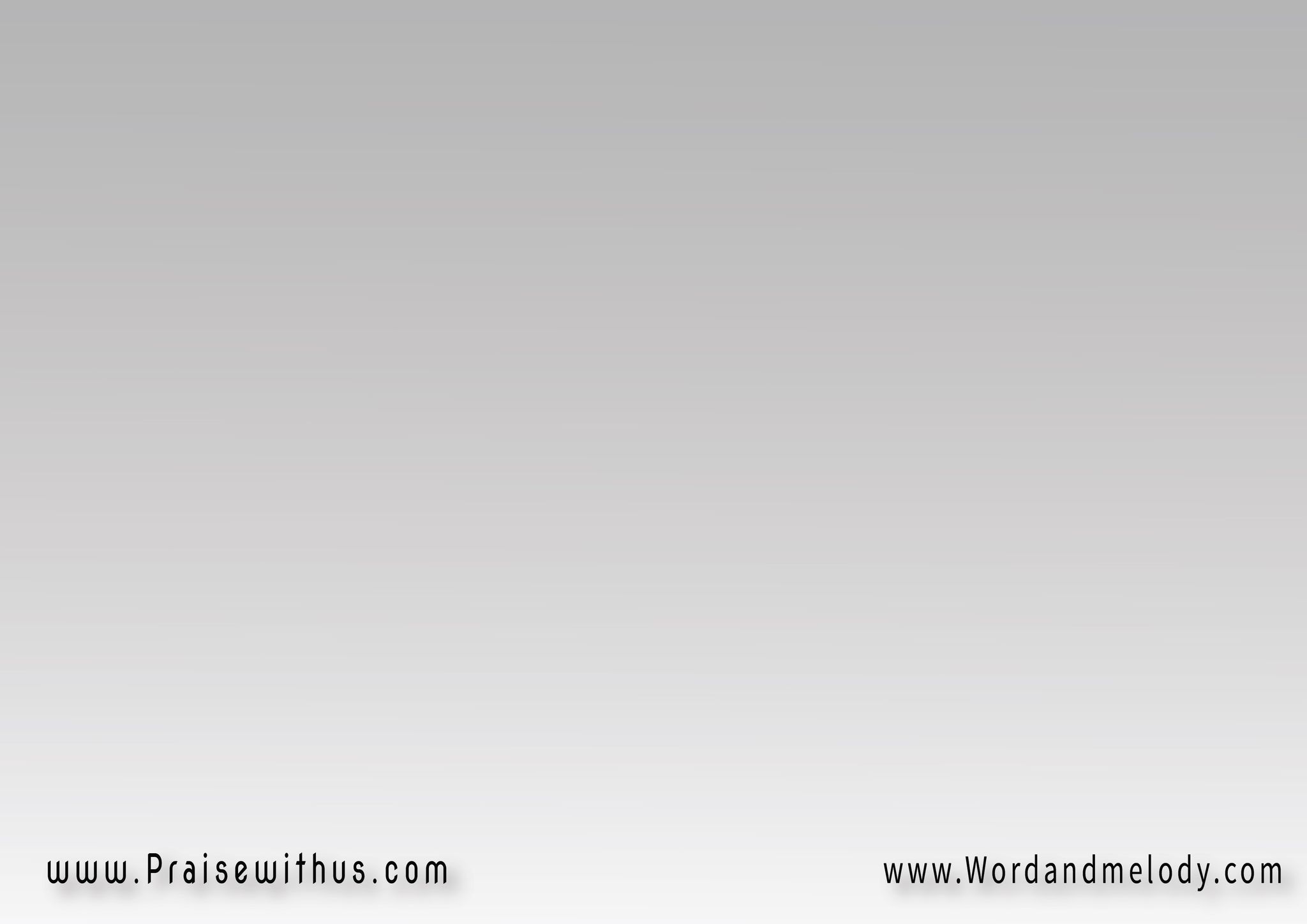 إلـه  أمانة
لا جورٍ فيهِ
هــوَ أبانا
وُمنشِأُنــا
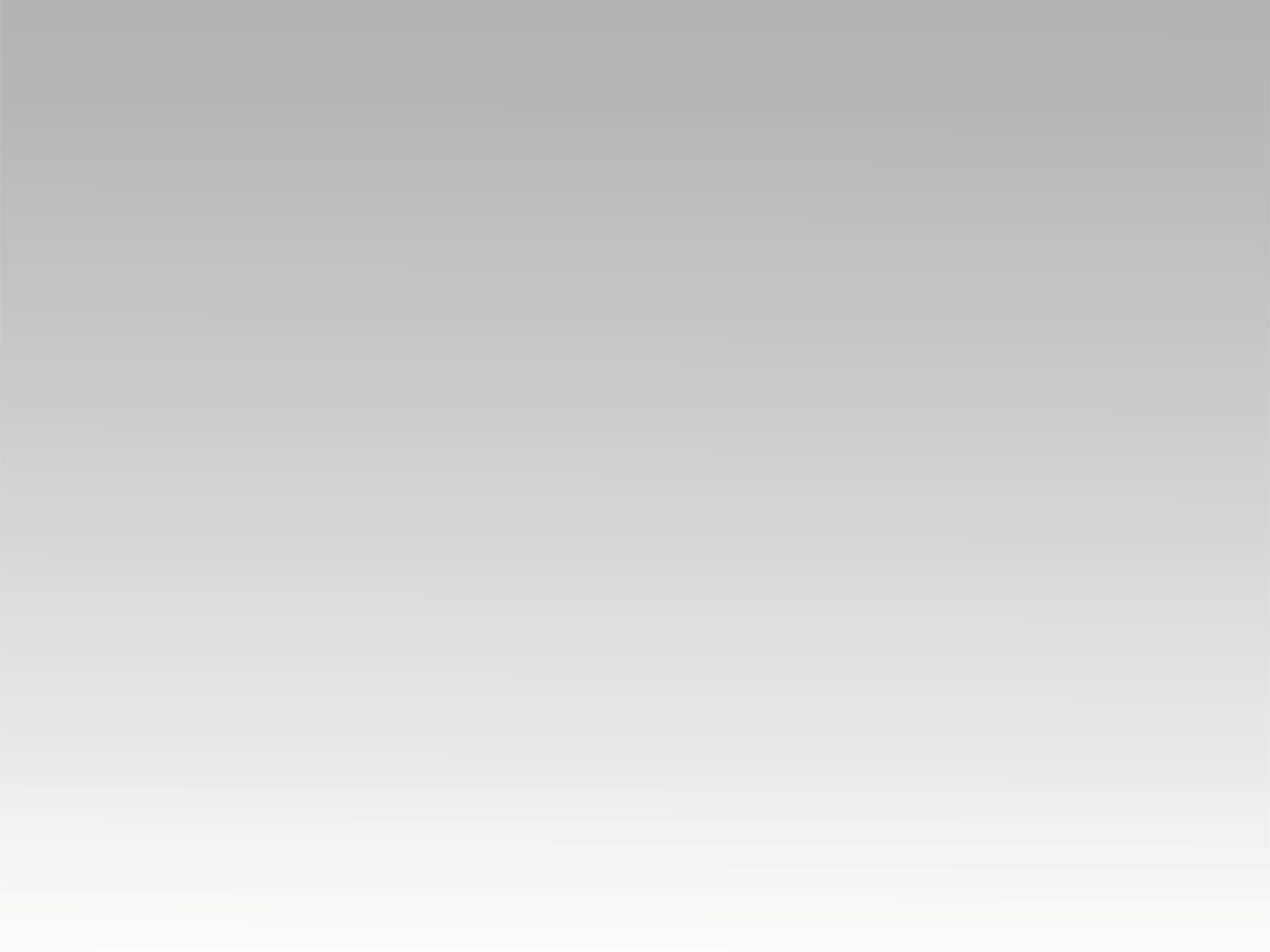 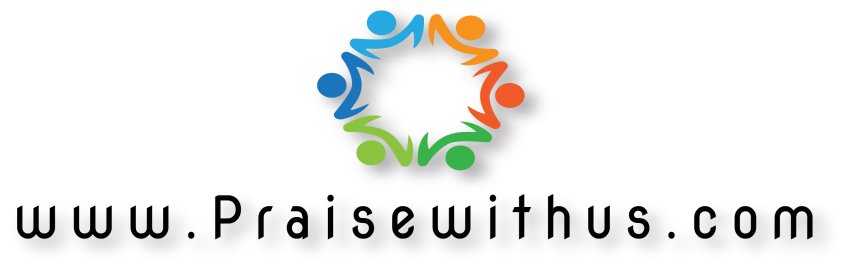